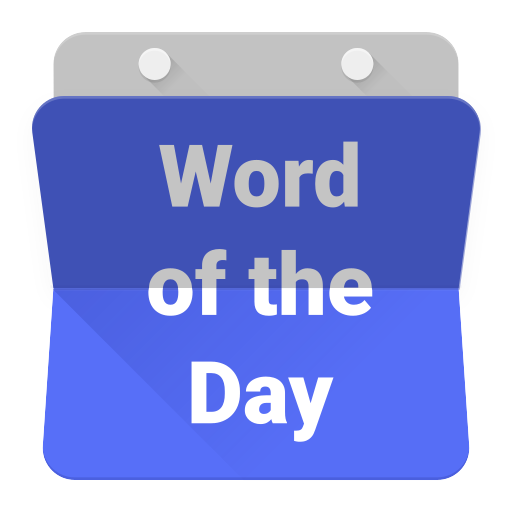 tukar
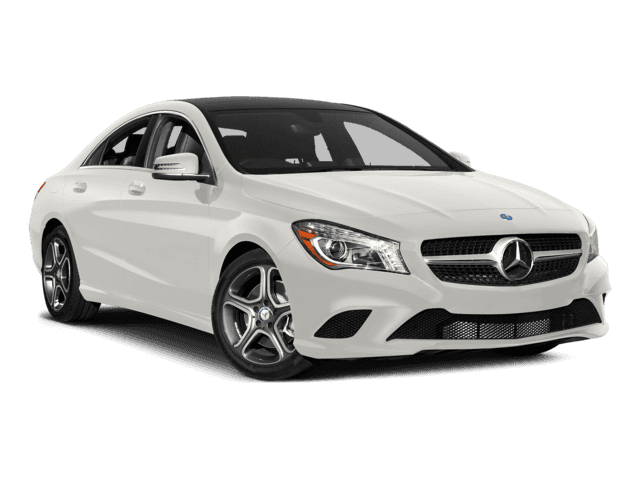 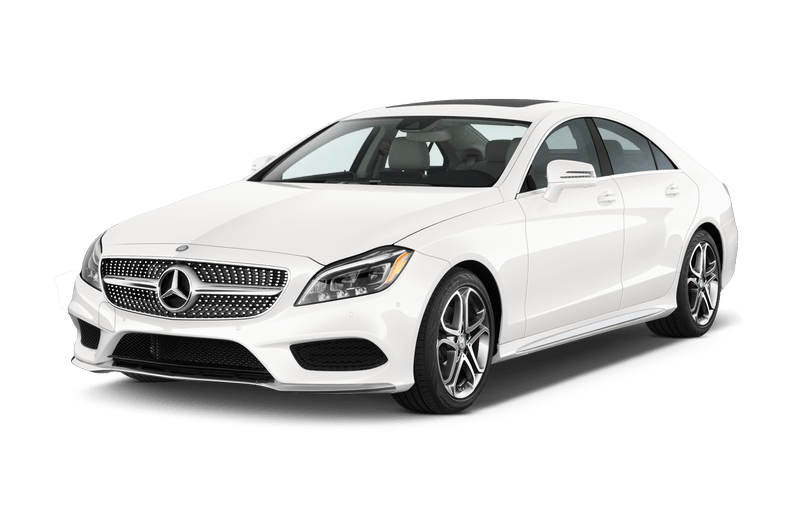 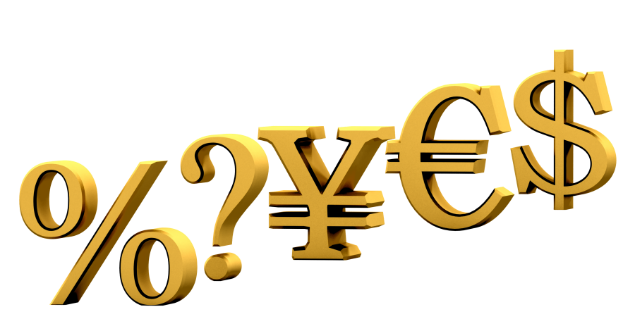 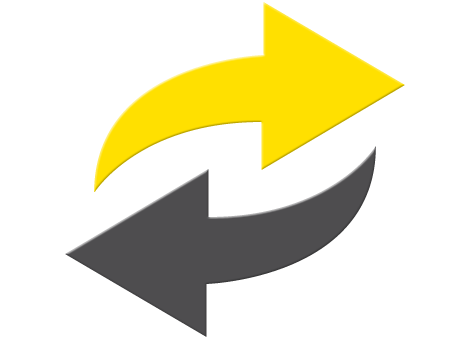 tukar
You are probably thinking that “tukar”, pronounced “took-car”,  is the Indonesian word for “two cars”, right? Sorry, but you are heading down a dead-end road if you think that!
The  verb “tukar” means “to exchange” in Indonesian.
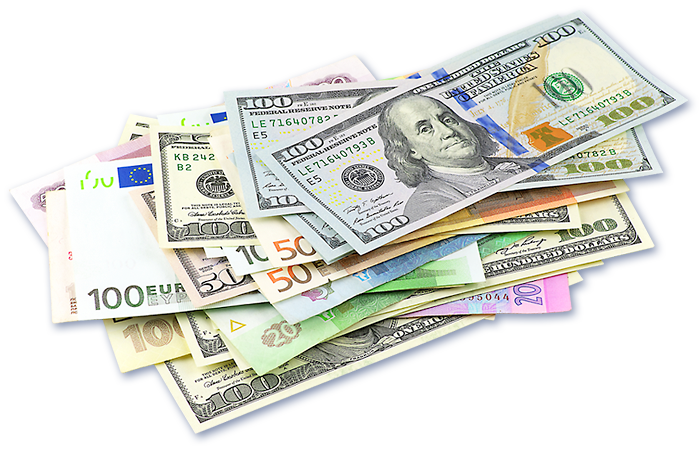 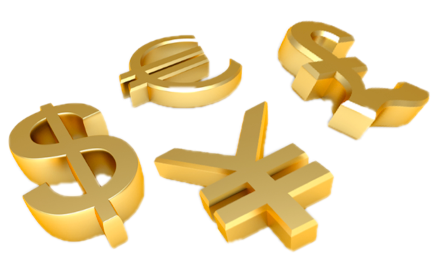 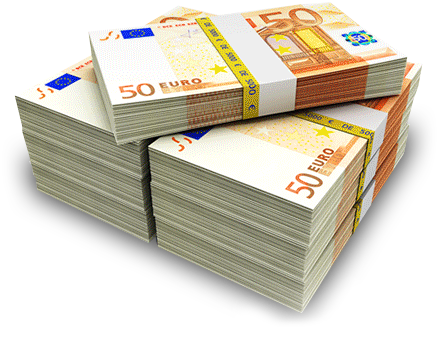 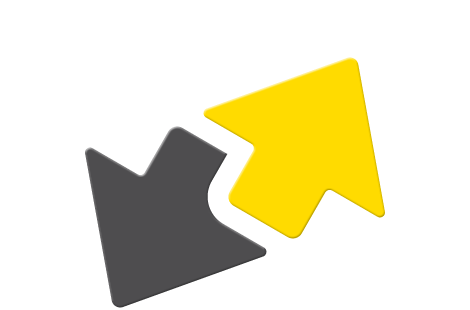 tukar
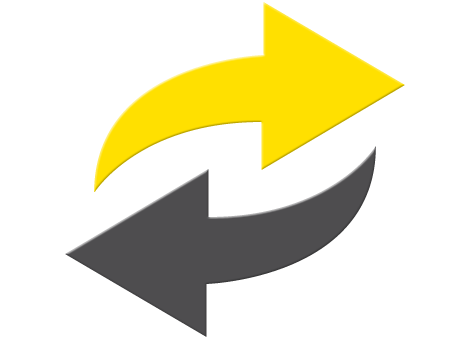 If you still want “two cars”, how about if you “tukar” one  of the Mercedes for a new 2016 Audi A8 ?
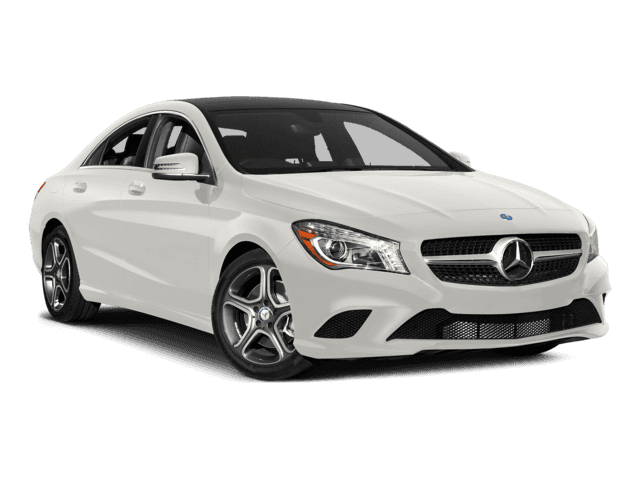 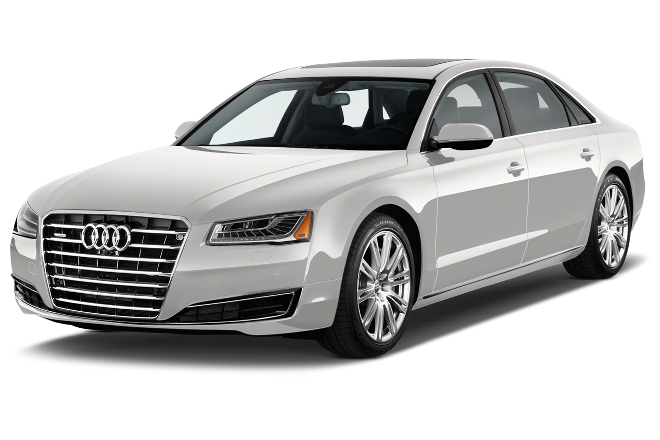